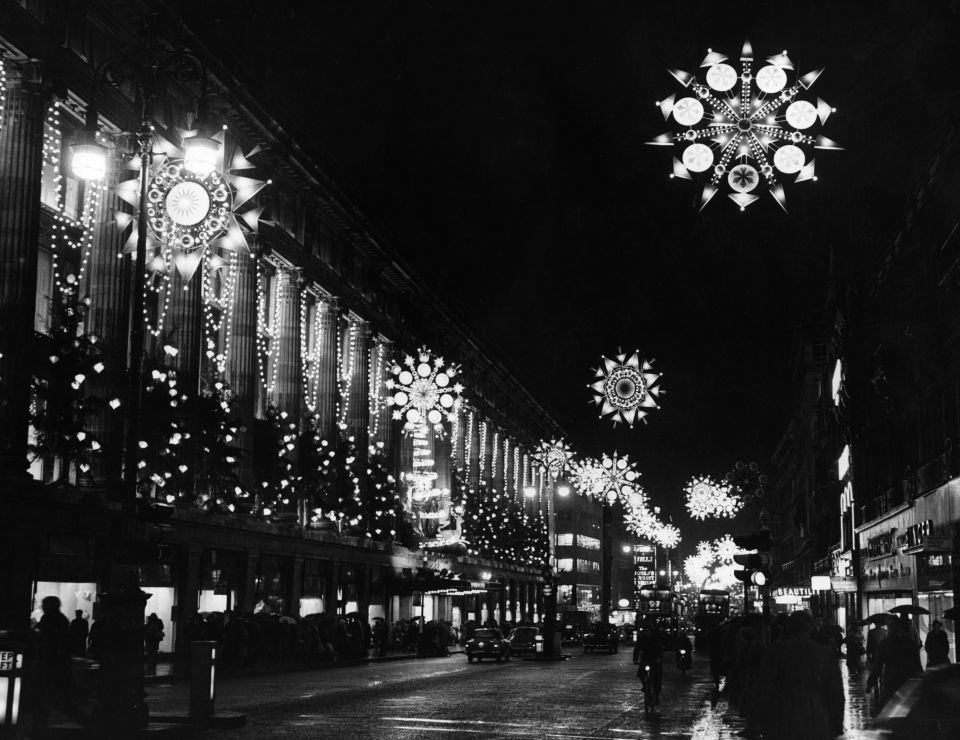 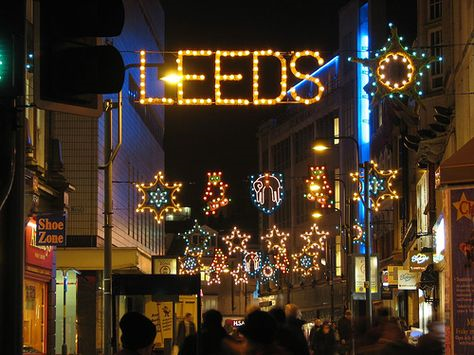 Isaiah 9.1-7Christmas Lights and Christmas light
Christmas comes early!
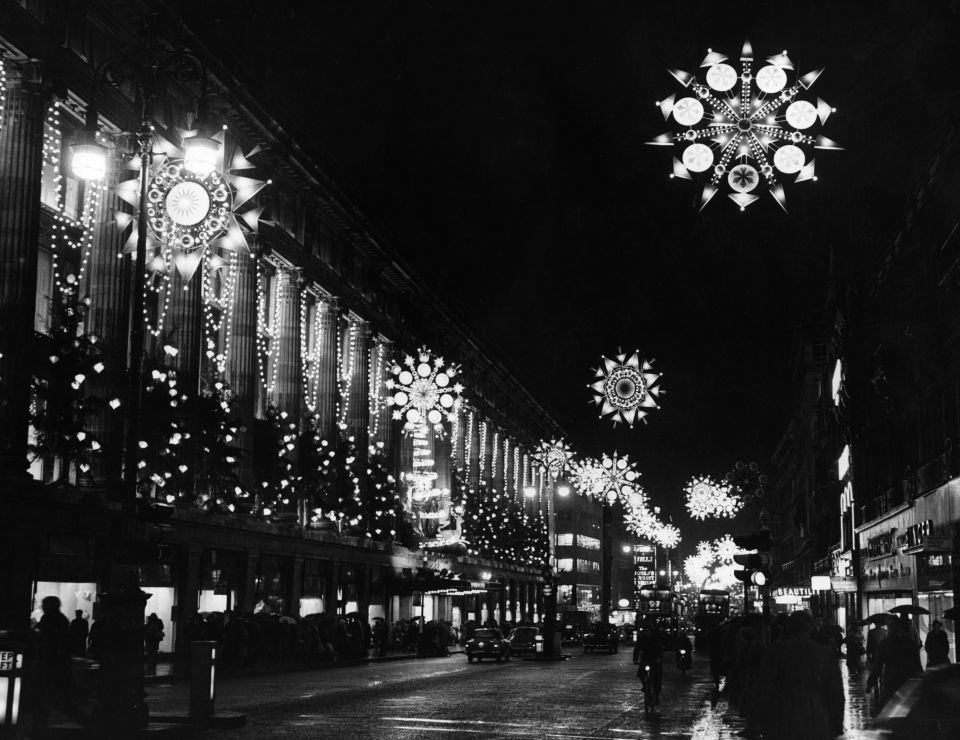 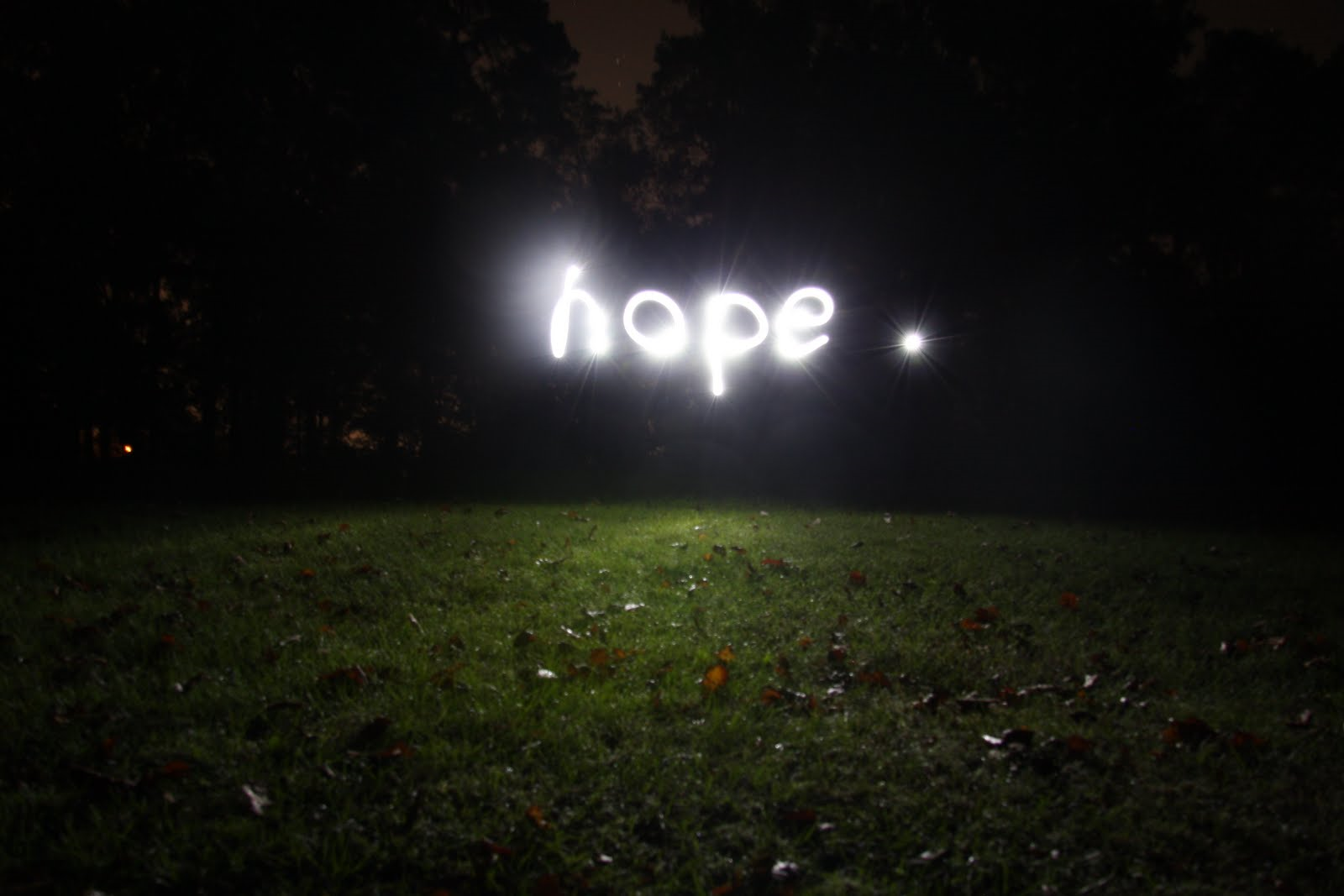 Light in the darkness v2
Jesus come to us in our gloom, distress and fearfulness
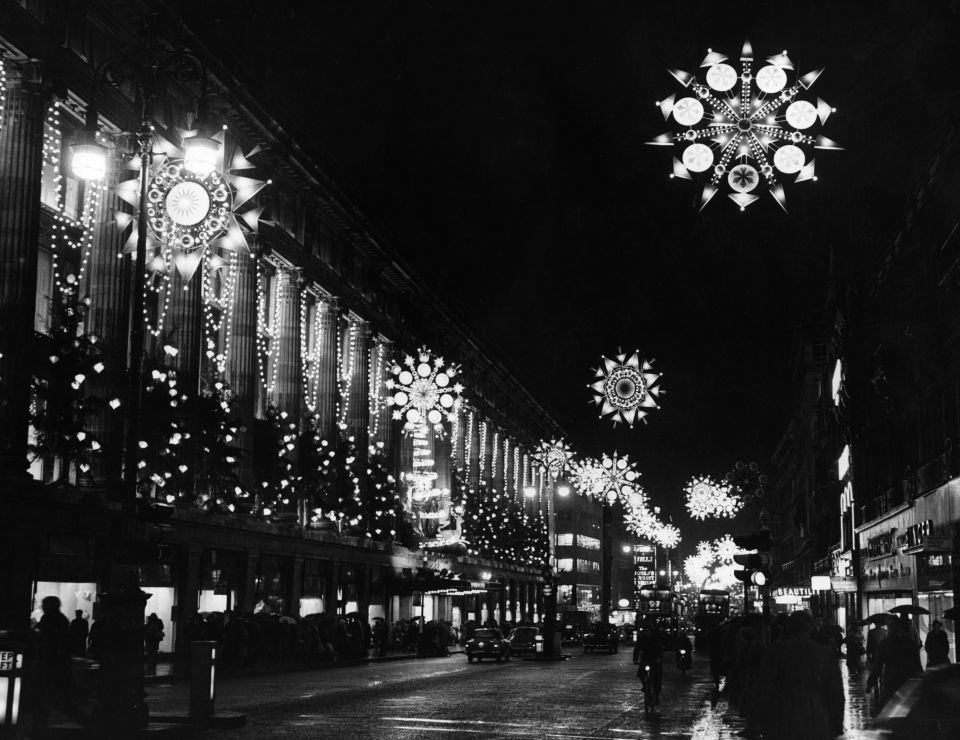 Lord, and god and ruler, vv6-7
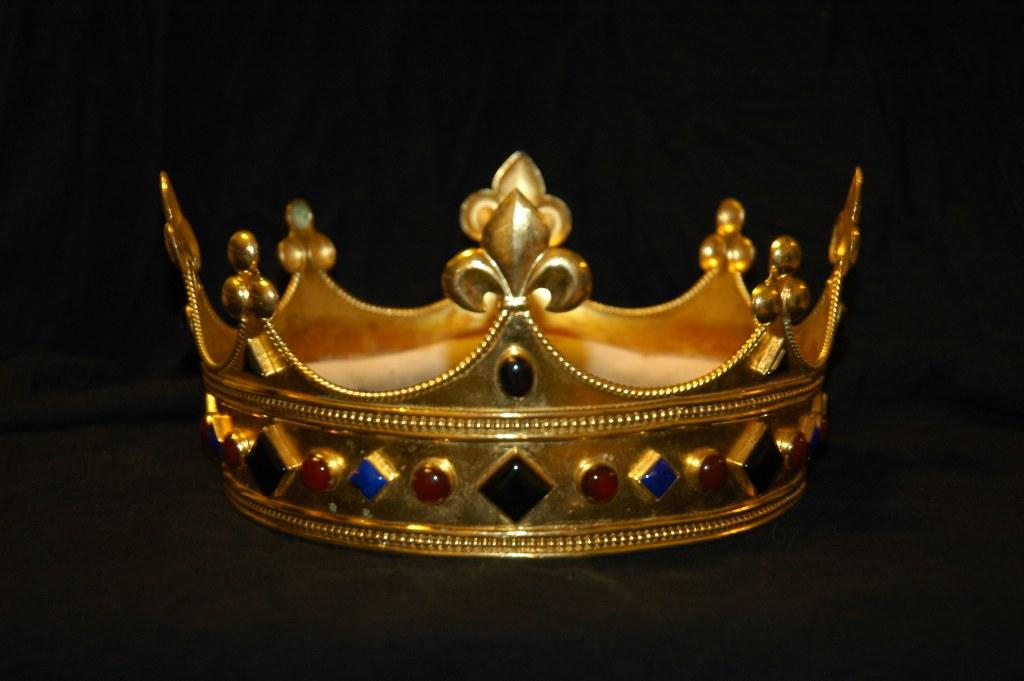 We bow the knee before him
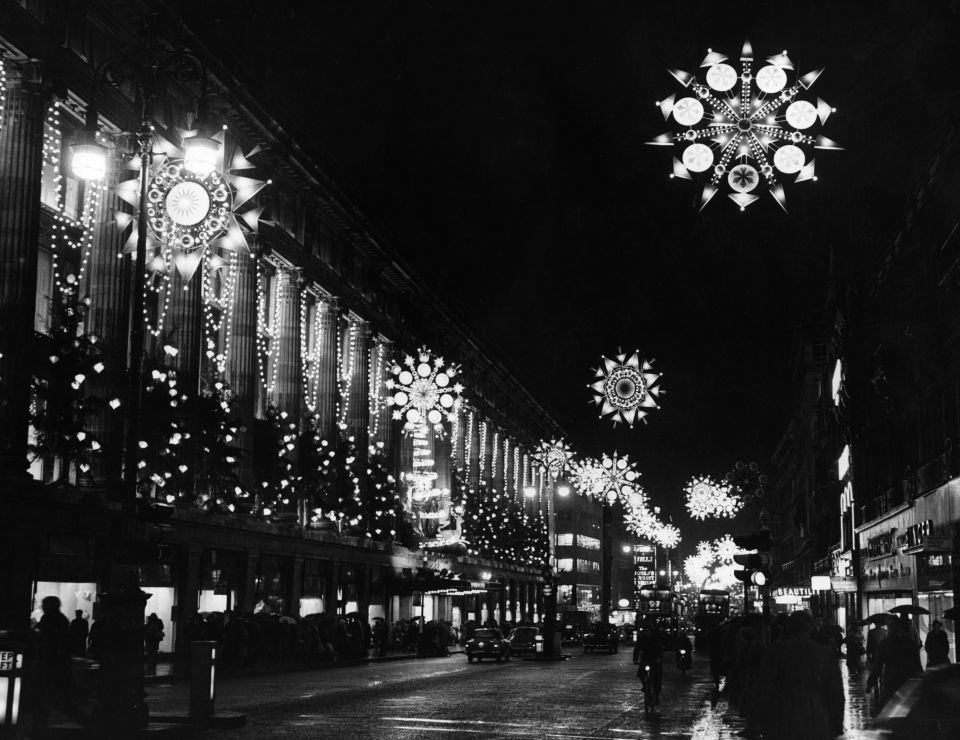 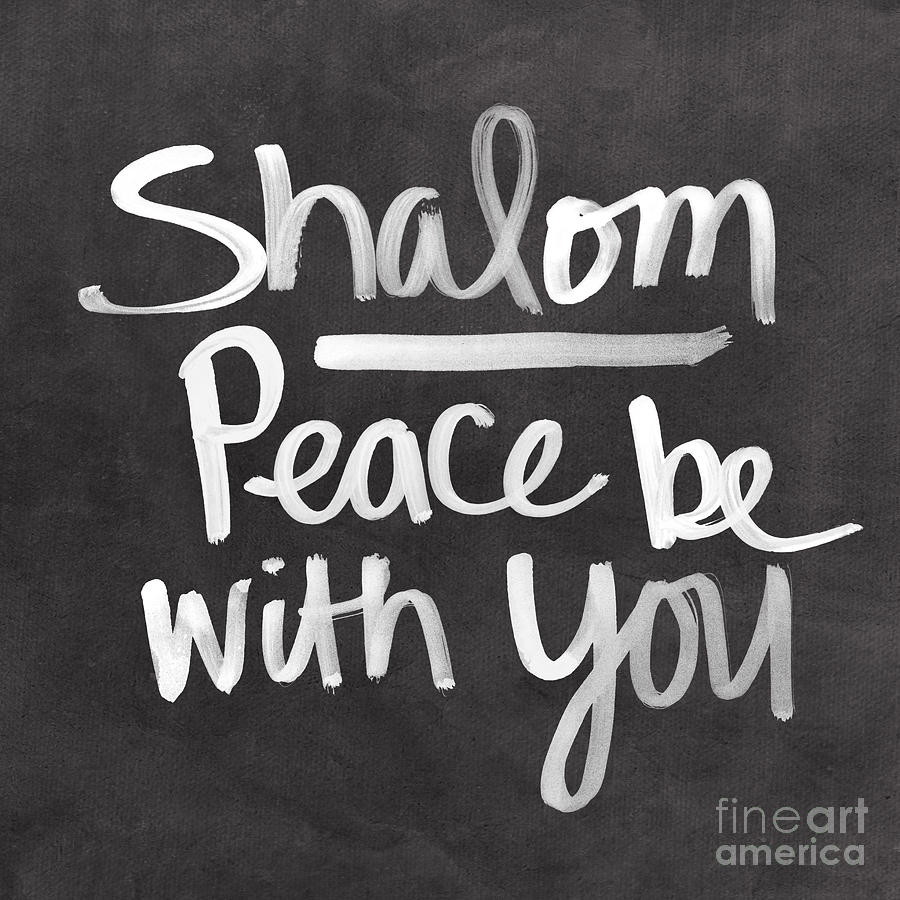 Bringing his peace, his shalom, vv7-8
Jesus brings his wholeness, his positive peace
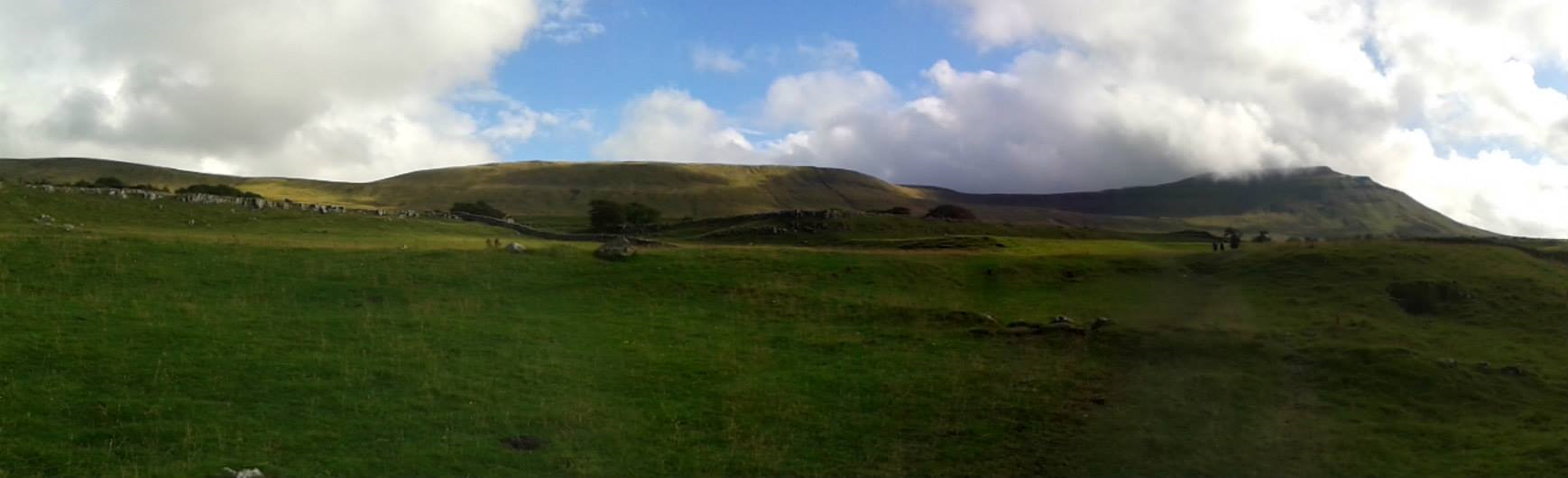 I
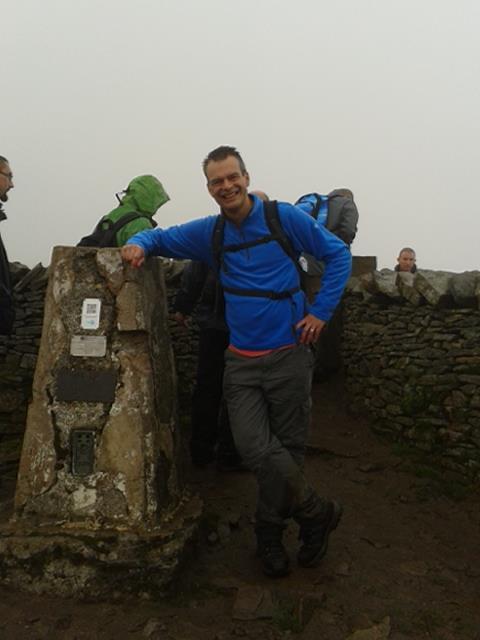 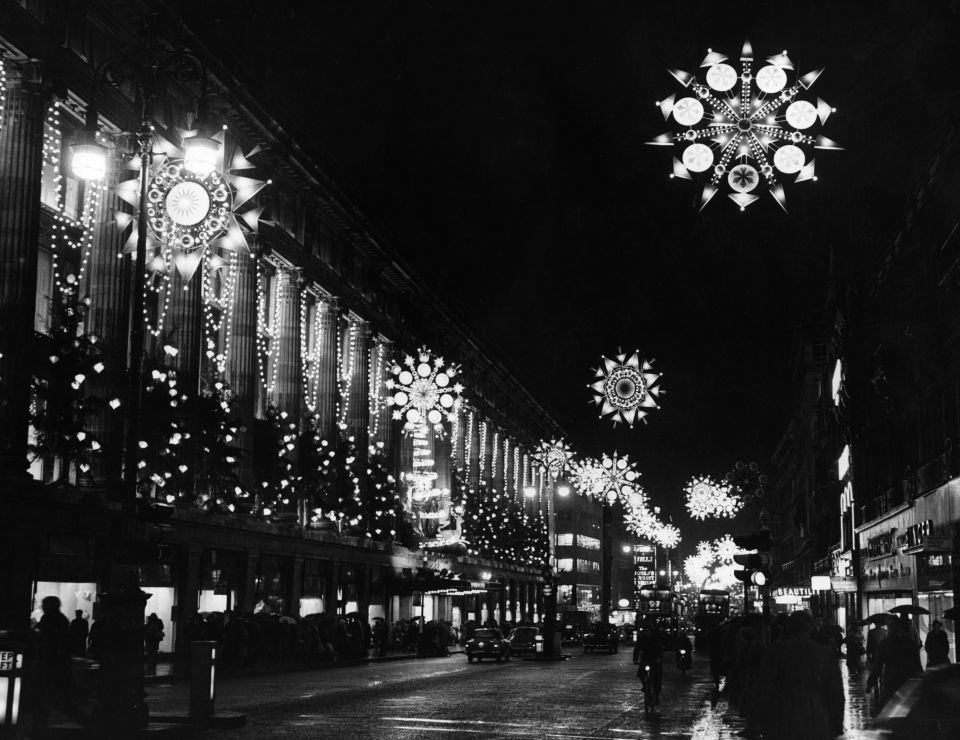 There is a fulfilment already. There is more to come
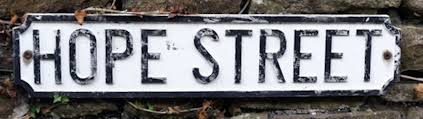